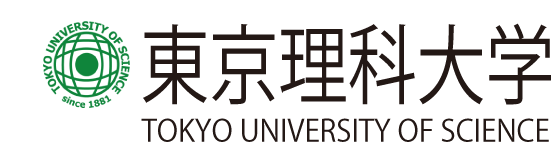 第１９回 応用物理学科セミナー
日時： 2月8日（月） 16:３0 – 17:３0
場所：葛飾キャンパス研究棟８Ｆ第２セミナー室
Speaker：Dr. Jure Kokalj

Affiliation: Jozef Stefan Institute, and Faculty of Civil and Geodetic Engineering, University of Ljubljana, Slovenia
Title：Charge susceptibility and bad metallic behavior of doped Mott insulator
Abstract：
By using the finite temperature Lanczos method (FTLM) for the Hubbard model near and at half-filling I explore the behavior of the resistivity, charge susceptibility (compressibility) and diffusion constant. These are all related via Nernst-Einstein relation. The results show that in the regime of high temperature and small dopings of Mott insulator, the large and linear-in- temperature resistivity obtains a natural explanation in terms of charge susceptibility. In the bad-metallic regime charge susceptibility shows strong temperature and doping dependence and it approaches insulating like values with increasing temperature, which can in addition result in the resistivity crossing the Mott-Ioffe-Regel limit. On the other hand, diffusion constant, which is related to scattering rate, shows rather weak temperature and doping dependence. I further discuss the simple model capturing the bad-metallic behavior of resistivity and at length the relation to experiments. (arXiv:1512.00875)
世話人：遠山　貴巳